Haytor Hoppa – Formula 1 but not sustainable?
Richard Drysdale
28 September 2012
Formula 1?
Haytor Hoppa
Introduction
Trials and tribulations
Year 2 onwards
Successful services
2013 and beyond?
Haytor Hoppa
Introduction
		20 mile circular route
		leisure opportunities
		extended season
		attractive pricing
		more than a journey
		support from various sources
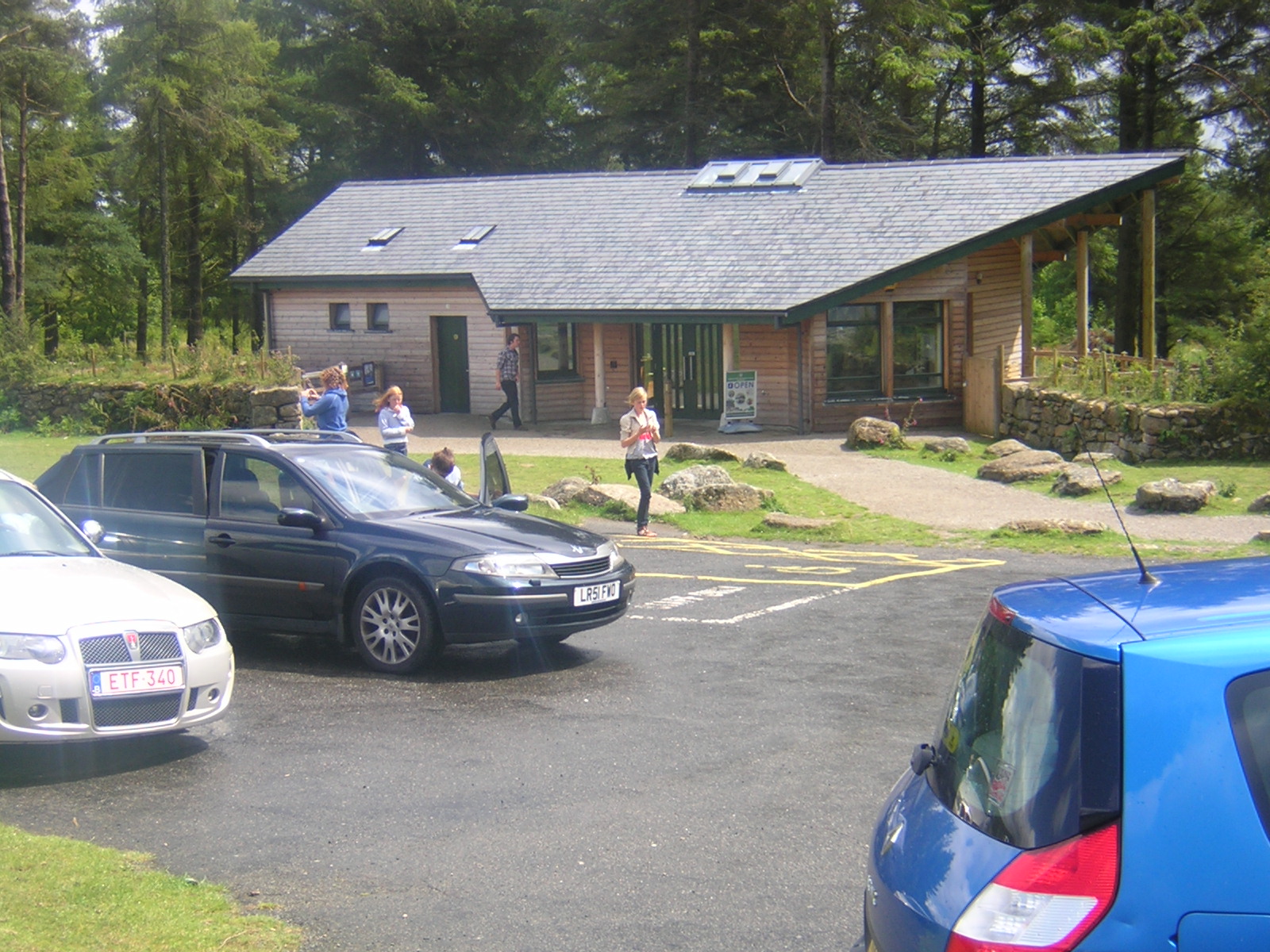 Dartmoor in 2020?
Haytor Hoppa
Trials and tribulations
		registering service
		quality of transport
		passenger confidence
		business engagement
		day of operation
		weather
Year 2 onwards (2010 – 2012)
		Saturday Service starting at Easter
		Additional service
		Guided Walks 
		Increased promotion
		Product development
Treasure Trails – family activity packs
Evening Excursions – business engagement
Successful Services
		Cost
		Continuity
		Confidence
		Community
		Communication
Haytor Hoppa
Hoppa 2013 and beyond
		working without LSTF monies	wider business engagement
		increased connections
		increased operation
		further work with new rail franchise
Dartmoor in 2020